Saying what you did in the past: –ar verbs, with ‘–é’ ending
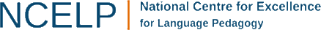 Saying what you did in the past: –ar verbs, with ‘–é’ ending
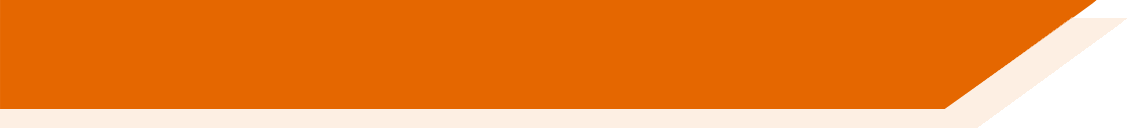 To say you did something in the past, you need to change the verb ending in Spanish.

Compare:
Hablo con mis padres. 
Hablé con mis padres.


So, for regular verbs ending in –ar (e.g. hablar):

To talk about ‘I’, remove –ar and add –é.
 I speak with my parents.
 I spoke with my parents.
Nick Avery / Emma Marsden / Rachel Hawkes
Here are some extracts from Delia’s diary. Decide if she wrote about what she did in her last summer holidays or what she usually does in her summer holidays.
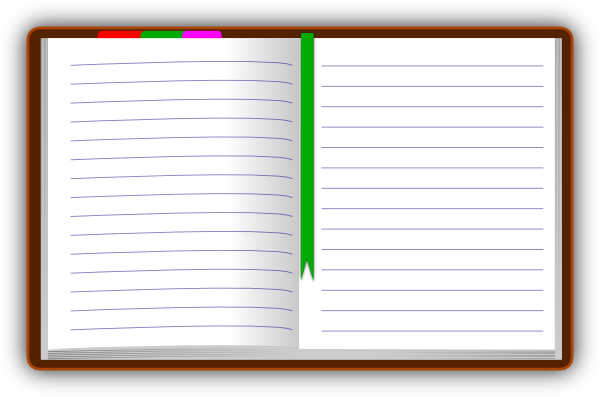 1. Paso tiempo con mis abuelos.
✔
2. Escuché música en la playa.
✔
3. Tomé el sol.
✔
4. Visito museos interesantes.
✔
✔
5. Pasé tiempo con mis primos.
6. Viajé con mi familia.
✔
7. Pinté la casa.
✔
8. Ayudo en el jardín.
✔
✔
9. Quedo con mis amigas.
10. Estudio un poco.
✔
reading
Nick Avery / Emma Marsden / Rachel Hawkes
[Speaker Notes: Verb frequency rankings (1 is the most common word in Spanish): pasar [68]; escuchar [281]; tomar [133]; visitar [792]; viajar [902]; pintar [1329]; ayudar [328]; quedar [100].

Source: Davies, M. & Davies, K. (2018). A frequency dictionary of Spanish: Core vocabulary for learners (2nd ed.). London: Routledge.]
Listen to Delia and decide if she is saying what she did last Saturday or what she usually does on Saturdays.
1
✔
2
✔
3
✔
4
✔
5
✔
✔
6
✔
7
✔
8
✔
9
✔
listening
10
Nick Avery / Emma Marsden / Rachel Hawkes
[Speaker Notes: Transcript: 1. Bailé con mis amigos. / 2. Monté en bici. / 3. Estudio matemáticas. / 4. Canto en un grupo. / 5. Saqué al perro. / 6. Paso tiempo en el parque. / 7. Hablé con mis amigos. / 8. Uso el ordenador / 9. Escucho música rap. / 10. Viajé a Valencia

Afterwards, students could be asked afterwards which seems more fun: Delia’s last Saturday or his normal Saturday

Verb frequency rankings (1 is the most common word in Spanish): bailar [1324]; montar [1446]; estudiar [332]; cantar [717]; sacar [273]; pasar [68]; hablar [90]; usar [317]; escuchar [281]; viajar [902].]
Sam and Chloe’s Spanish classes

Sam and Chloe are in the same school, but in different Spanish classes.
Student A: you are Sam.
Student B: you are Chloe.
Using the cards, tell each other what you normally do in Spanish class and what you did last lesson.
Remember to use the right verb for past/present!
speaking / listening
Nick Avery / Emma Marsden / Rachel Hawkes
[Speaker Notes: The verbs seen in this activity have been encountered in the preceding listening and reading activities.]
Sam’s Spanish classes
1. use the dictionary
(last class)
3. sing in Spanish
(last class)
5. listen to a conversation
(normally)
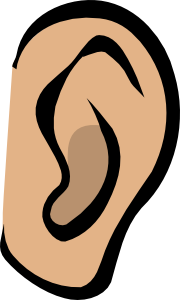 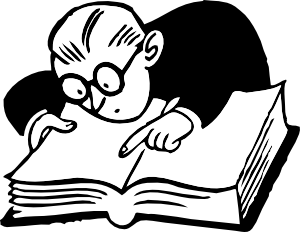 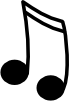 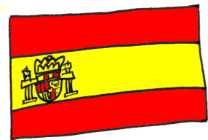 6. dance salsa
(last class)
2. study in silence
(normally)
4. speak with a partner
(normally)
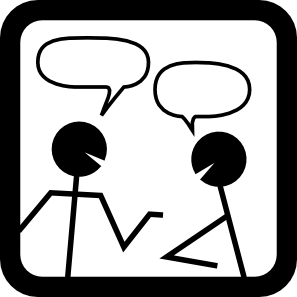 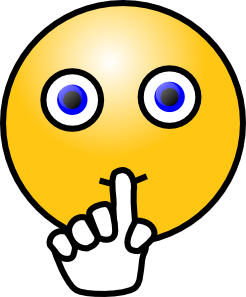 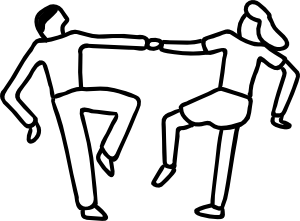 speaking / listening
Nick Avery / Emma Marsden / Rachel Hawkes
[Speaker Notes: Student A should not say ‘last class’ or ‘normally’. The past/present meaning is already conveyed by the verb ending e.g. ‘usé el diccionario’, ‘escucho un diálogo’. The idea of this grammar activity is that the partner ‘listens out’ for the verb ending to understand if the action was last class or normally.

Verb frequency rankings: usar [317]; estudiar [332]; cantar [717]; hablar [90]; escuchar [281]; bailar [1323]]
Chloe’s Spanish classes
1. use the dictionary
(normally)
5. listen to a conversation
(last class)
3. sing in Spanish
(normally)
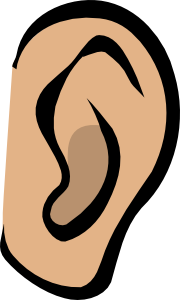 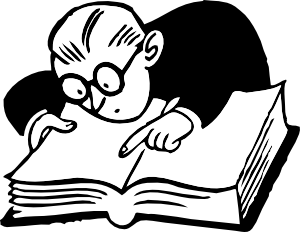 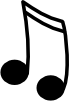 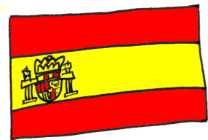 6. dance salsa
(normally)
2. study in silence
(last class)
4. speak with a partner
(last class)
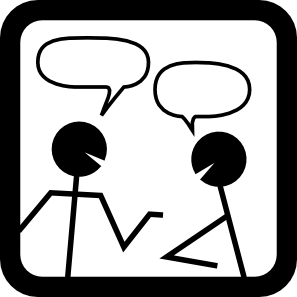 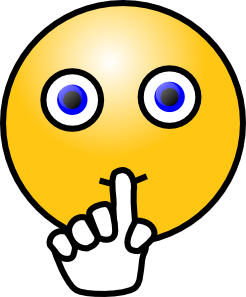 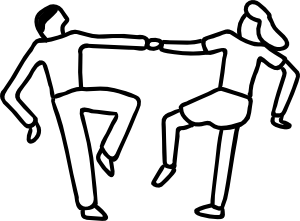 speaking / listening
Nick Avery / Emma Marsden / Rachel Hawkes
[Speaker Notes: Verb frequency rankings: usar [317]; estudiar [332]; cantar [717]; hablar [90]; escuchar [281]; bailar [1323]]
Need some help?
use the dictionary
 usar el diccionario
 estudiar en silencio
study in silence
sing in Spanish
 cantar en español
speak with a partner
 hablar con una pareja
listen to a conversation
 escuchar una conversación
dance salsa
 bailar salsa
speaking / listening
Nick Avery / Emma Marsden / Rachel Hawkes
[Speaker Notes: Click on each English verb phrase to bring up the equivalent infinitive phrase in Spanish.]
Sam’s Spanish classes
Partner B
speaking / listening
Nick Avery / Emma Marsden / Rachel Hawkes
[Speaker Notes: Grid for partner B – blank.]
Sam’s Spanish classes
ANSWERS
Partner B
✔
✔
✔
✔
✔
✔
speaking / listening
Nick Avery / Emma Marsden / Rachel Hawkes
[Speaker Notes: Grid for partner B - answers]
Chloe’s Spanish classes
Partner A
speaking / listening
Nick Avery / Emma Marsden / Rachel Hawkes
[Speaker Notes: Grid for partner A - blank]
Chloe’s Spanish classes
Partner A
ANSWERS
✔
✔
✔
✔
✔
✔
speaking / listening
Nick Avery / Emma Marsden / Rachel Hawkes
[Speaker Notes: Grid for partner A - answers

Teachers might choose to then ask students to compare their grids and decide 
(1) whose classes are normally most fun and why (subjective, but we think Chloe!) 
(2) whose last class was most fun and why (subjective, but we think Sam!) 

Alternatively, this could be done after the writing (see next slide)]
Write about your classes (you are still Sam/Chloe!)

Use the information on your cards to complete the sentences with the correct verb.
1) ________________, _____________ el diccionario.
2) ________________, _____________ en silencio.
3) ________________, _____________ en español.
4) ________________, _____________ con una pareja.
5) ________________, _____________ una conversación.
6) ________________, _____________ salsa.
Nick Avery / Emma Marsden / Rachel Hawkes
[Speaker Notes: Students use the same prompt cards from the speaking/listening activity here. They continue to imagine that they are Sam/Chloe. Ask students to complete the first gap with either ‘Normalmente’ or ‘En la última clase’ and to complete the second gap with the verb in past or present]
Write about your classes (you are still Sam/Chloe!)

Use the information on your cards to complete the sentences with the correct verb.
ANSWERS - SAM
En la última clase
usé
1) __________________, _____________ el diccionario.
estudio
Normalmente
2) __________________, _____________ en silencio.
canté
En la última clase
3) __________________, _____________ en español.
hablo
Normalmente
4) __________________, _____________ con una pareja.
escucho
Normalmente
5) __________________, _____________ una conversación.
En la última clase
bailé
6) __________________, _____________ salsa.
Nick Avery / Emma Marsden / Rachel Hawkes
[Speaker Notes: Students use the same prompt cards from the speaking/listening activity here. They continue to imagine that they are Sam/Chloe. Ask students to complete the first gap with either ‘Normalmente’ or ‘En la última clase’ and to complete the second gap with the verb in past or present]
Write about your classes (you are still Sam/Chloe!)

Use the information on your cards to complete the sentences with the correct verb.
ANSWERS - CHLOE
uso
Normalmente
1) __________________, _____________ el diccionario.
estudié
En la última clase
2) __________________, _____________ en silencio.
canto
Normalmente
3) __________________, _____________ en español.
En la última clase
hablé
4) __________________, _____________ con una pareja.
escuché
En la última clase
5) __________________, _____________ una conversación.
Normalmente
bailo
6) __________________, _____________ salsa.
[Speaker Notes: Students use the same prompt cards from the speaking/listening activity here. They continue to imagine that they are Sam/Chloe. Ask students to complete the first gap with either ‘Normalmente’ or ‘En la última clase’ and to complete the second gap with the verb in past or present]